Бизнес План
Школа развития Soft Skills
Резюме проекта
Мы создаем школу, которая обучает ключевым soft skills: эмоциональному интеллекту, продажам, коммуникации, стресс-менеджменту и другим навыкам, необходимым для успешной работы. 
Параллельно запускаем уникальный интернет-проект, в рамках которого берём несколько подопечных, документируем их профессиональный рост через социальные сети, и демонстрируем, как они становятся успешными лидерами благодаря нашей методике. Проект служит мощным маркетинговым инструментом, привлекая аудиторию в школу.
Актуальность Проекта
Решение
Проблема
На современном рынке труда многие компании испытывают нехватку сотрудников с развитыми soft skills. В то же время, спрос на специалистов, способных эффективно взаимодействовать в командах, управлять своими эмоциями и добиваться высоких результатов, постоянно растет.
Наша школа предлагает систематизированное обучение soft skills, подкреплённое практическими кейсами. Уникальность проекта заключается в параллельном интернет-проекте, который служит доказательством нашей эффективности.
Конкурентное преимущество
Уникальный подход: доказательство эффективности обучения через кейсы подопечных
Мощная маркетинговая стратегия: активное присутствие в Instagram и TikTok
Гибкость: программы для разных уровней подготовки, от начинающих до руководителей
50 млн. тенге
25 млнсоздание школы
Запрашиваемая Сумма
20 млн
Интернет проект
5 млн
Резервный фонд
Прогнозируемая Прибыль
С учетом: анализа рынка, особенности нашего предложения, реклама, опыт.
0 – 6 мес.
Создание школы
Формирование команды
Запуск интернет-проекта
6 – 12 мес.
Работа с подопечными
Ведение соцсетей:
Запуск программ обучения
12 – 18 мес.
Увеличение числа участников 
Выход на корп. сегмент
Рост команды
18 – 24 мес.
Масштабирование
Увеличение стоимости
Привлечение корп. сегмента
Перспективы
Сегодня востребованность soft skills растет как среди сотрудников, так и среди работодателей.
Социальные сети (Instagram, TikTok) становятся основным каналом коммуникации для обучения и продвижения.
Конкуренция на рынке минимальна, а интерес аудитории к мотивационному и обучающему контенту — максимальный.
Продажа индивидуальных и корпоративных тренингов
Рекламные интеграции в социальных сетях
Коллаборации с компаниями
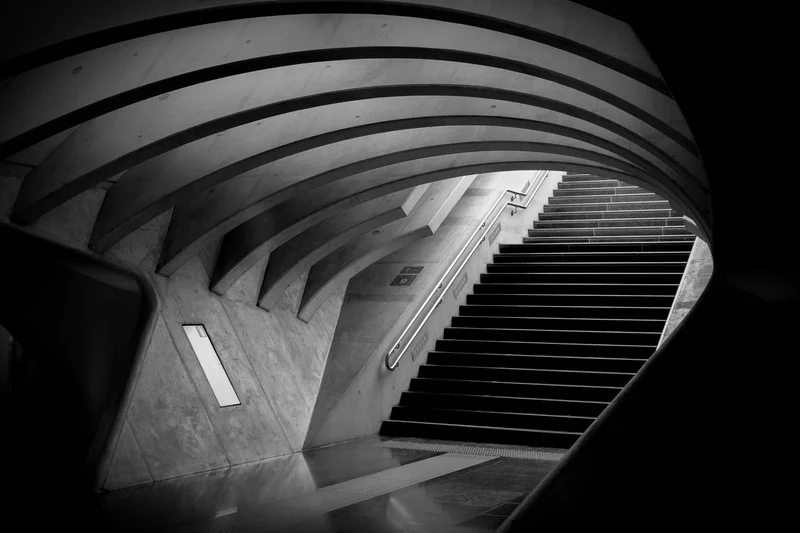 Заключение